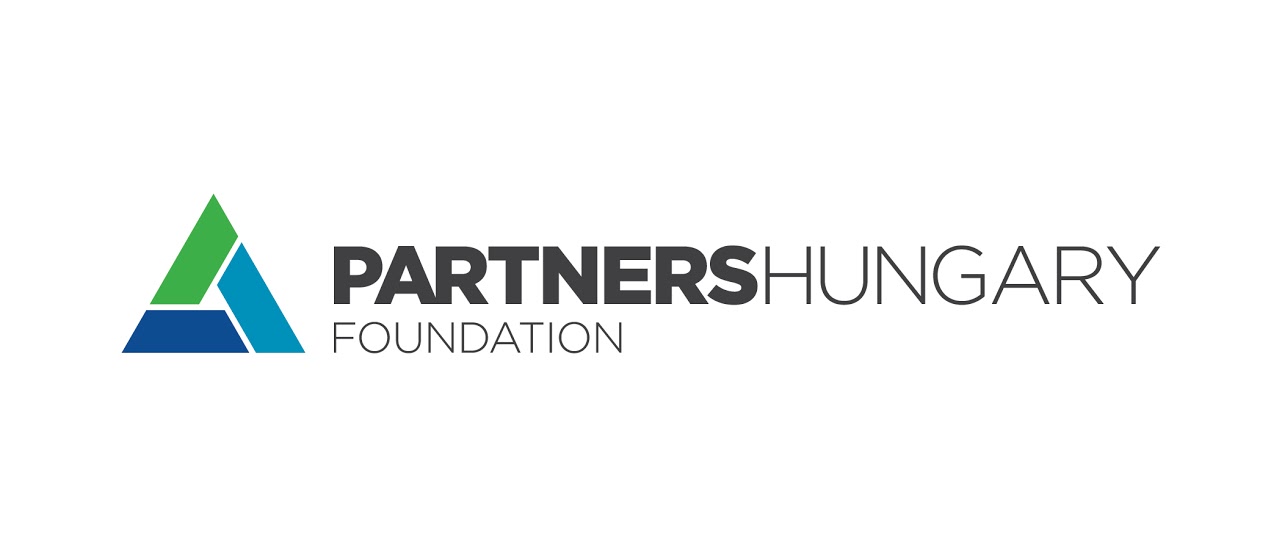 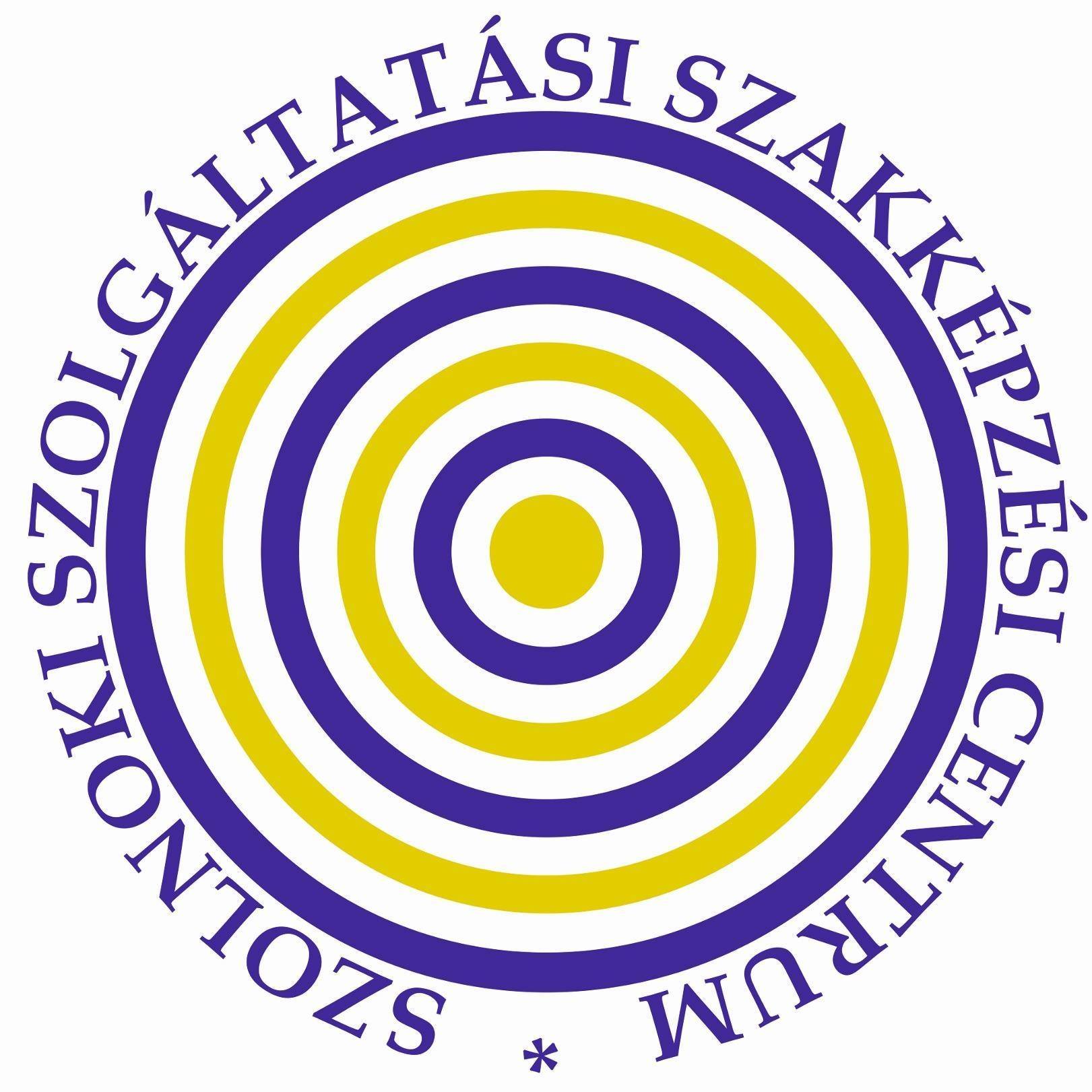 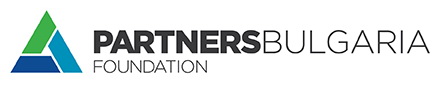 EGYÜTT A BOLDOGABB ISKOLÁKÉRT!
budapest, 2017 november 29.
PARTNERSÉG AZ ISKOLAI AGRESSZIÓ ELLEN
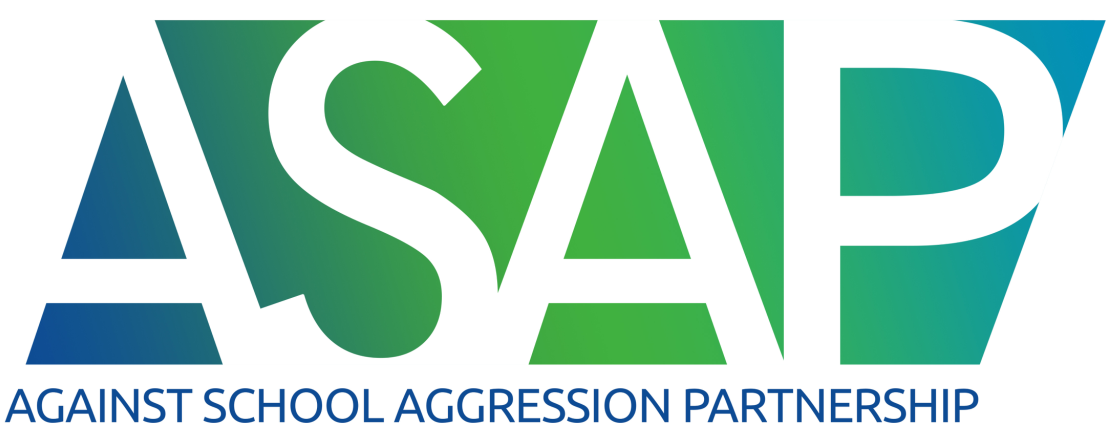 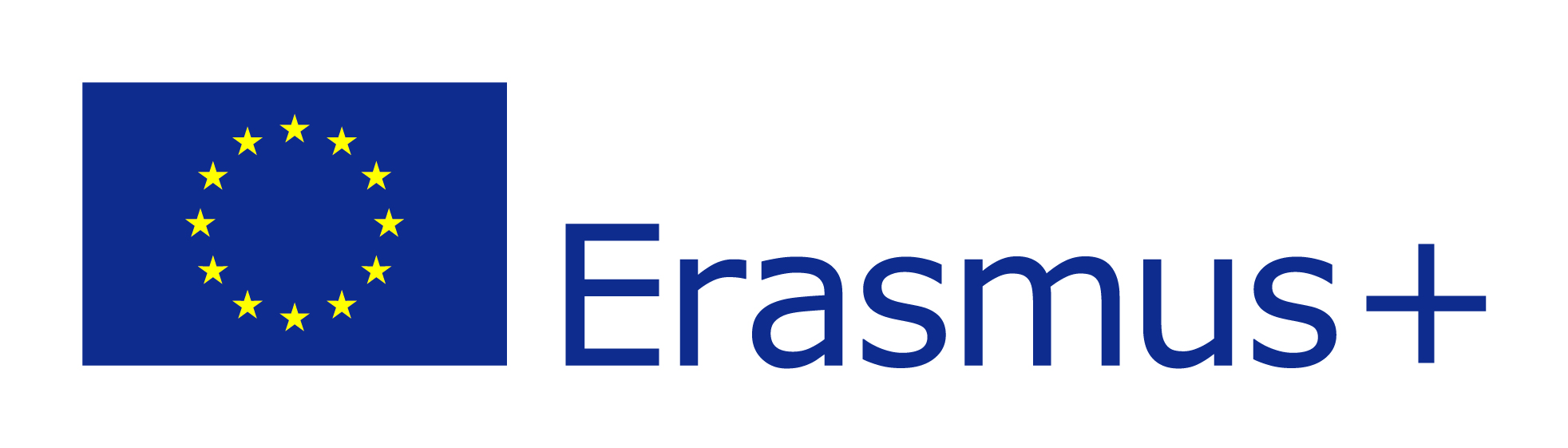 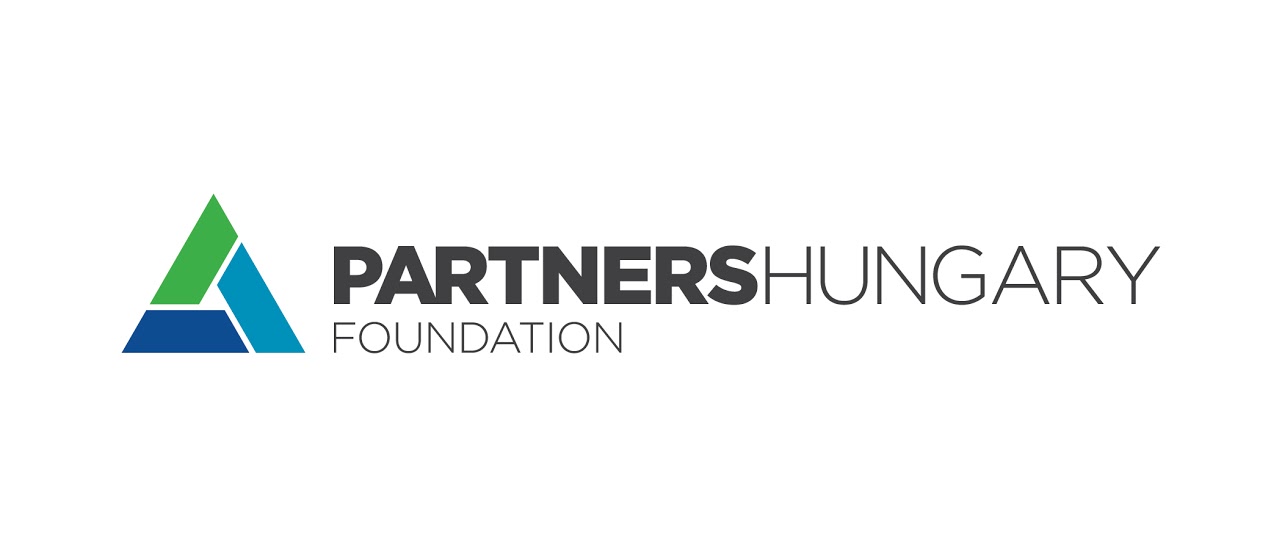 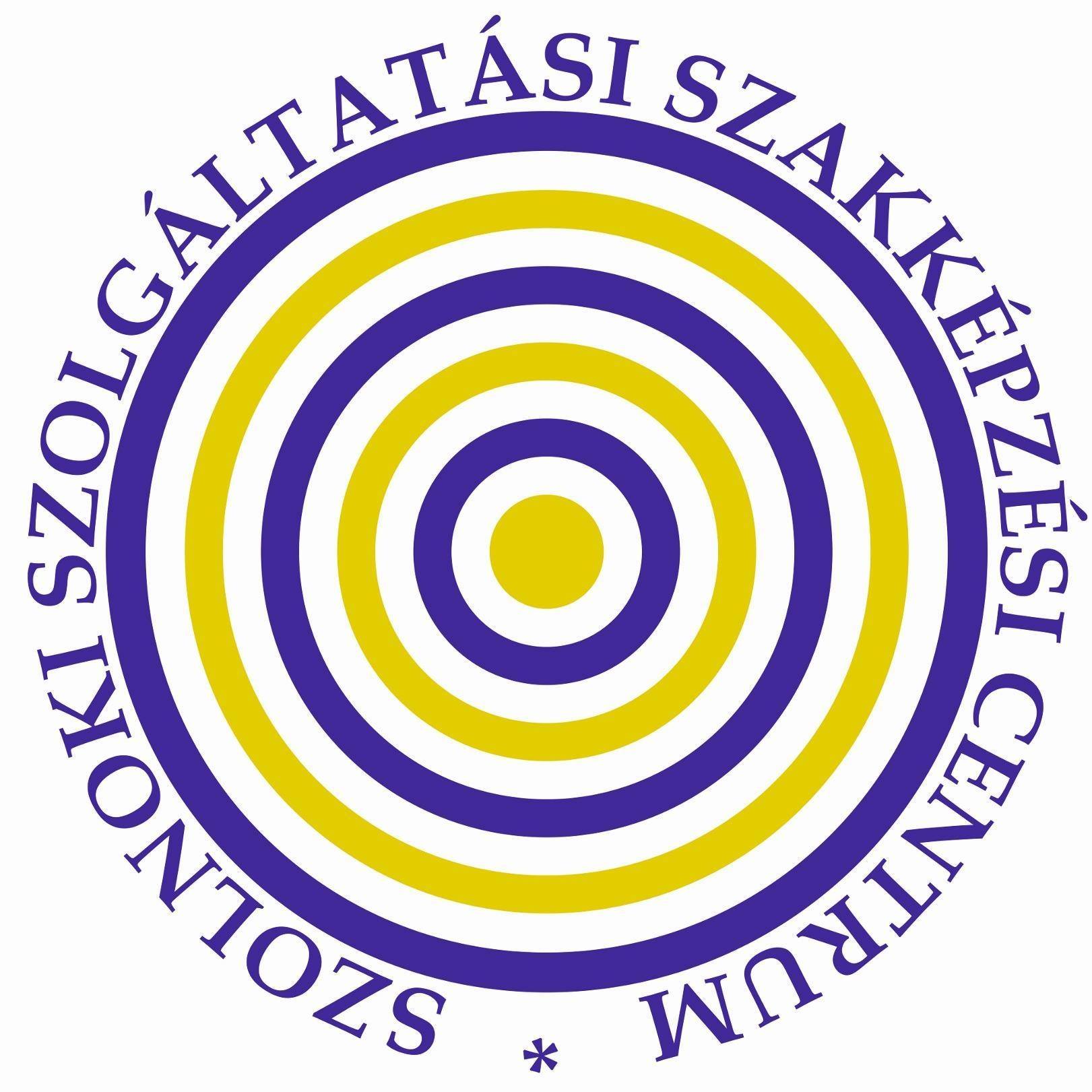 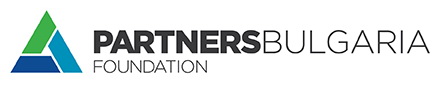 Iskolai agresszió és iskolaelhagyás
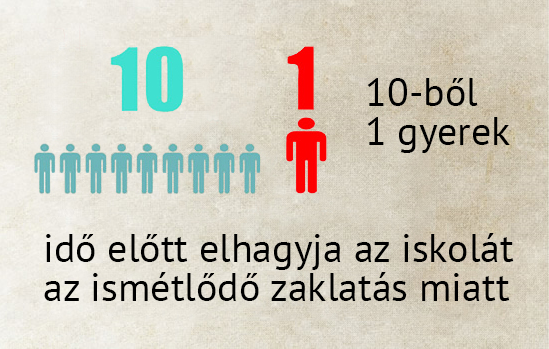 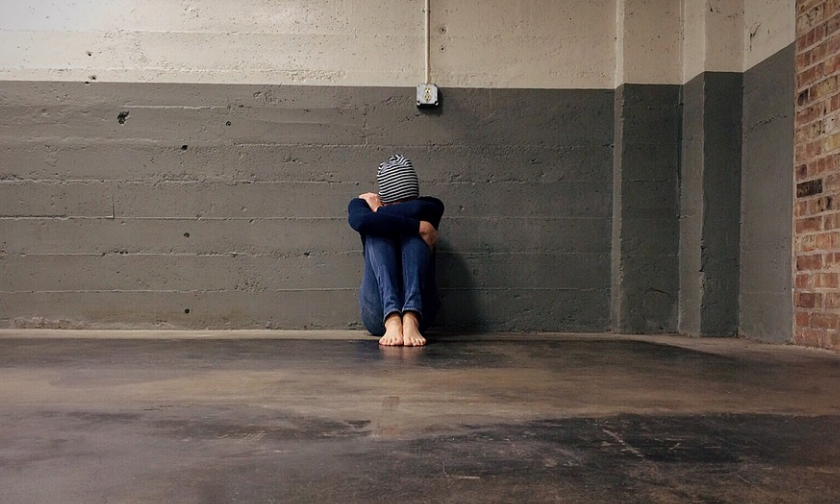 2
AGAINST SCHOOL AGGRESSION PARTNERSHIP
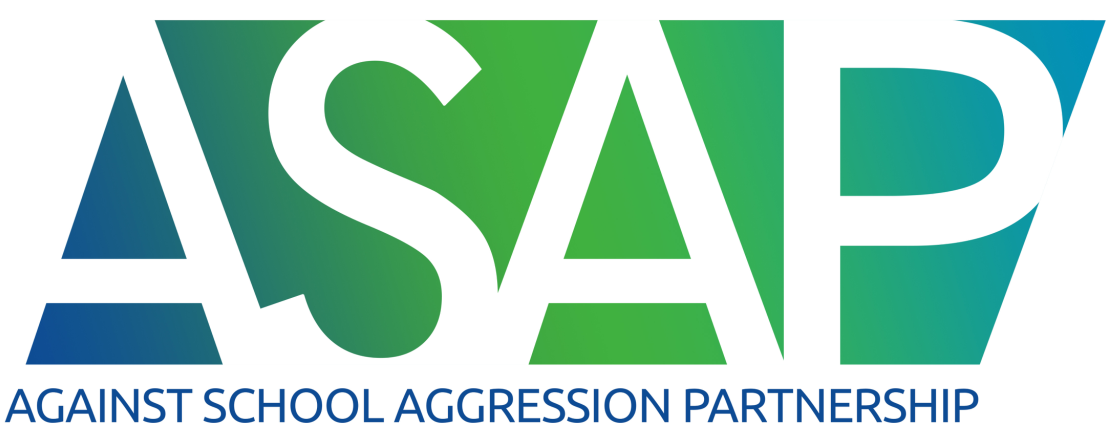 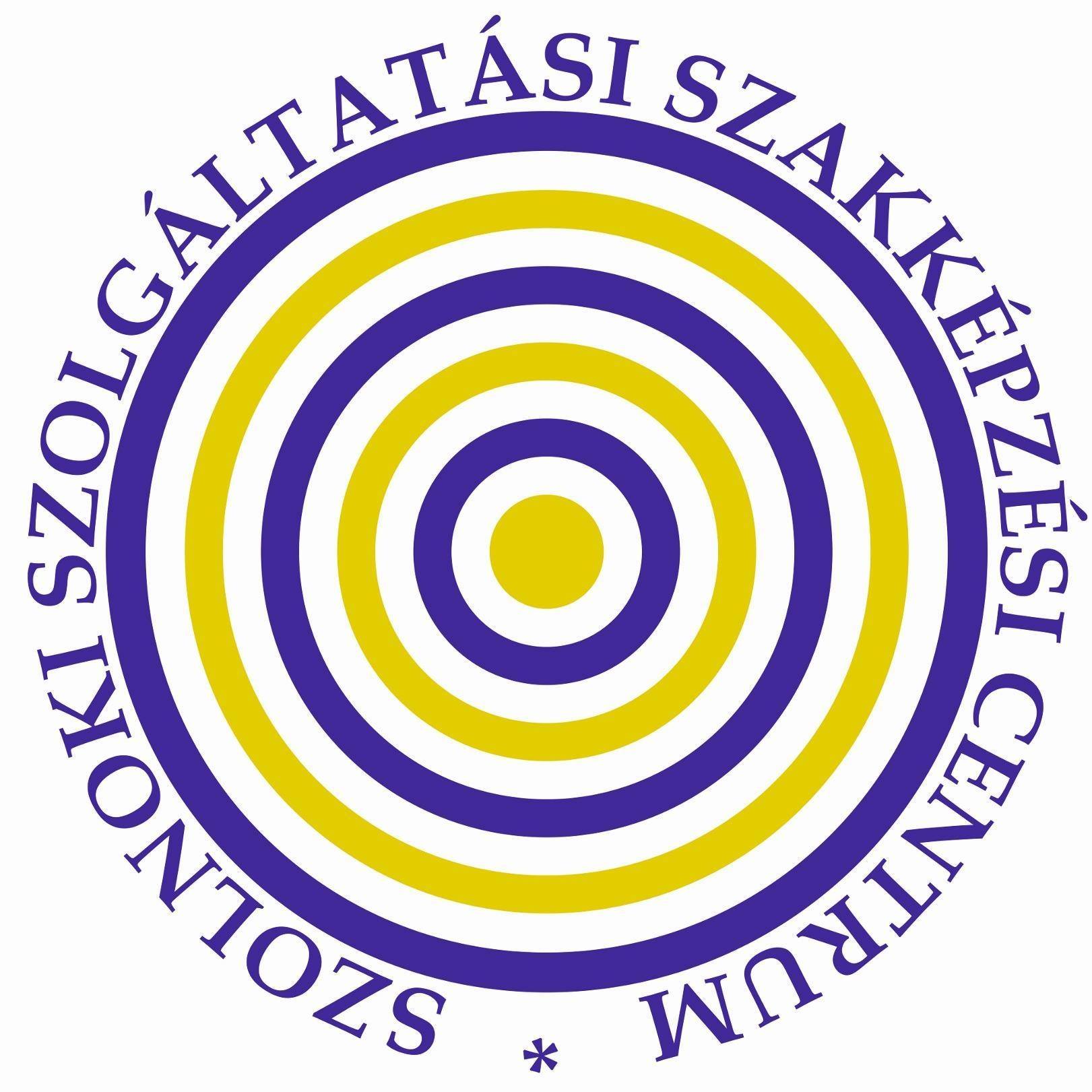 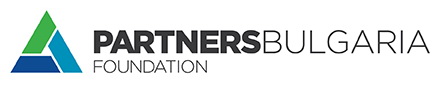 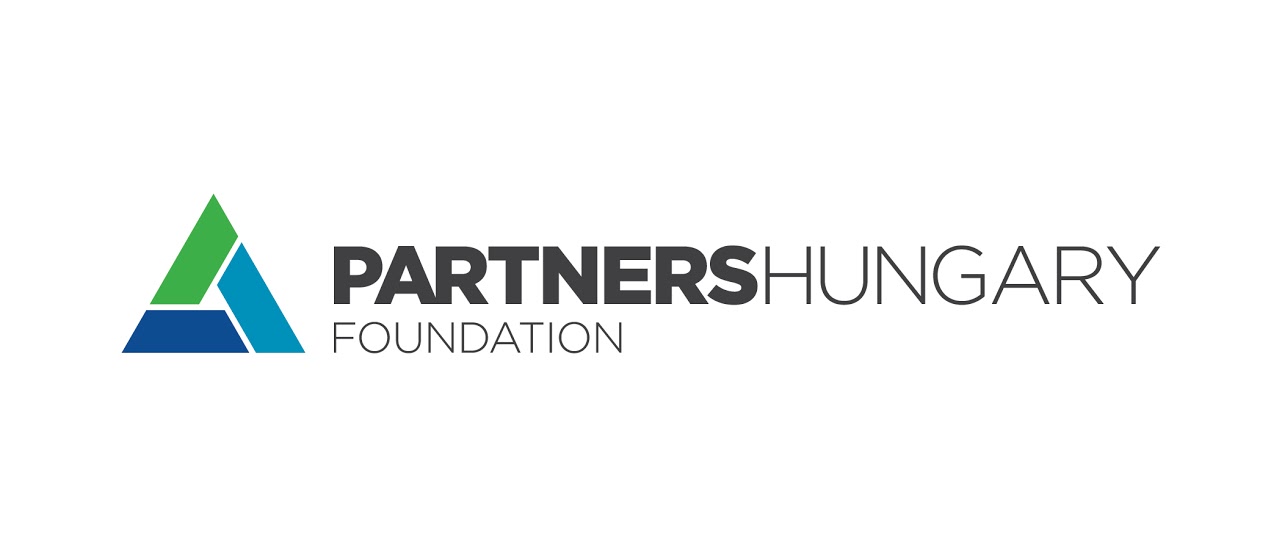 KIK VAGYUNK?
Emberek és közösségek közti kapcsolatépítéssel foglalkozunk, 1994 óta. 
Abban segítjük a hozzánk fordulókat, hogy könnyebben találják meg helyüket szűkebb és tágabb közösségeikben, bátorságra és erőre leljenek magukban a változáshoz. Érezzék: jó helyük van a világban.
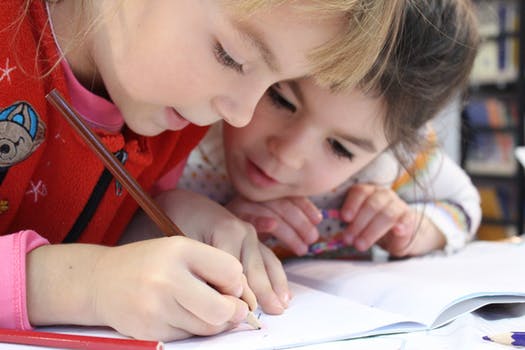 Boldogabb óvodákért, iskolákért dolgozunk.
AGAINST SCHOOL AGGRESSION PARTNERSHIP
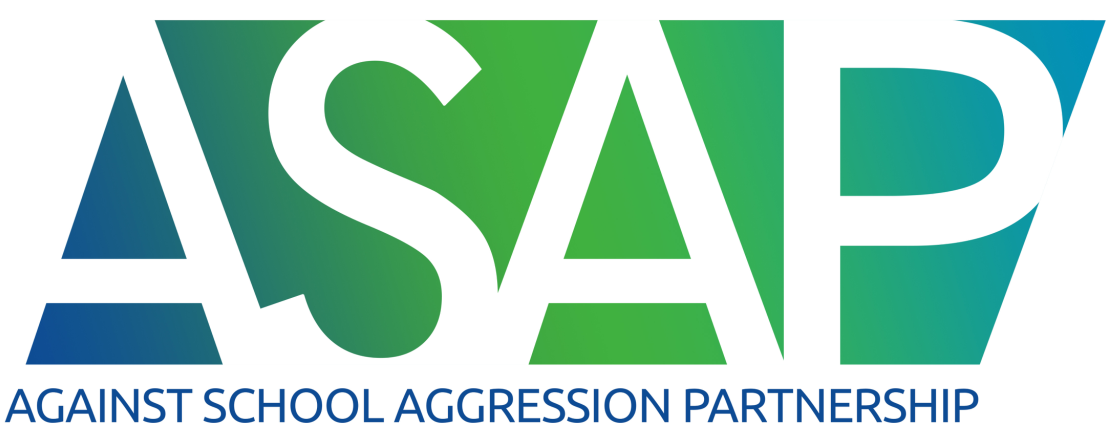 3
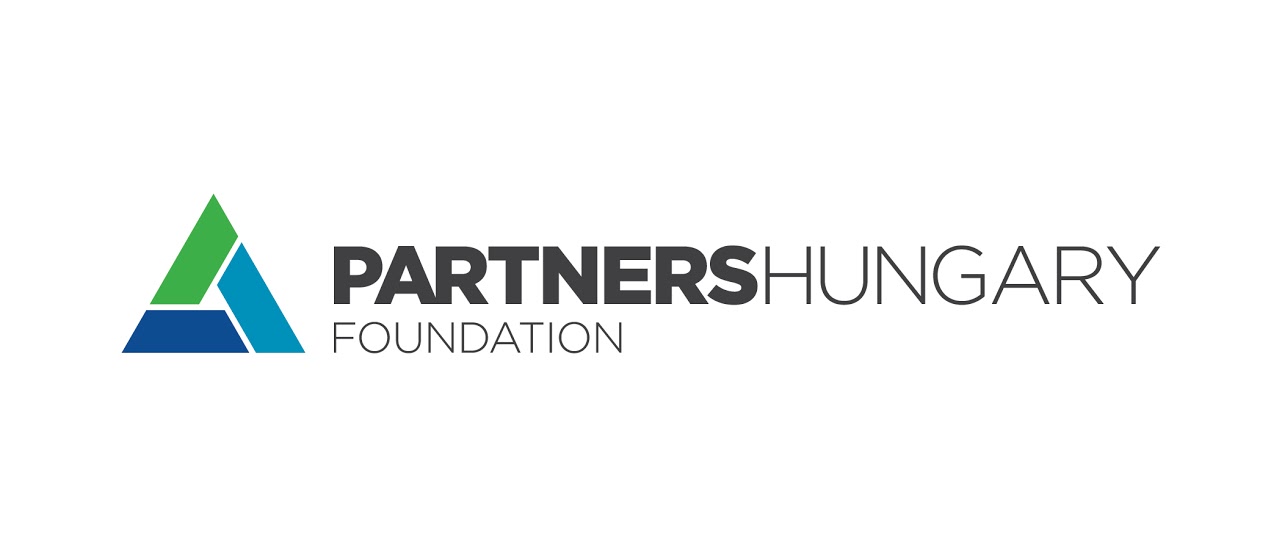 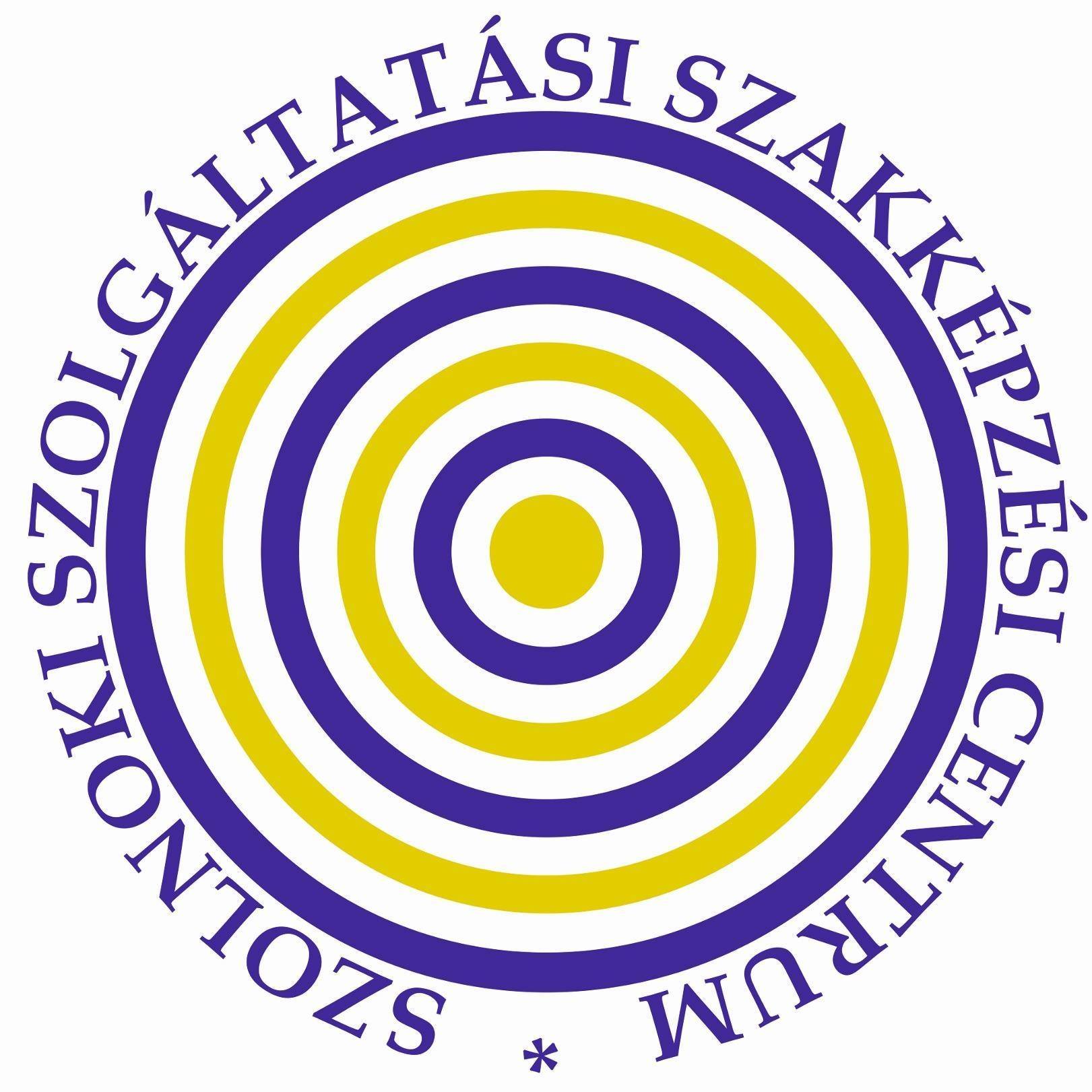 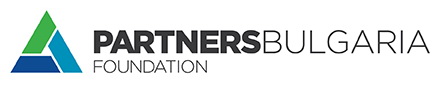 Agresszió, zaklatás/bántalmazás, konfliktus
Agresszió:
 Szándékos, a másik bántására irányuló viselkedés
 Az áldozat el akarja kerülni
 Társas jelenség

Zaklatás/bántalmazás:
 Szándékos
 Rendszeres
 Erőviszonyok eltolódnak
 Hatalomszerzés a cél

Konfliktus: 
természetes jelenség
Eszkalálódhat agresszióig
Agresszió
Konfliktus
Zaklatás / Bántalmazás
4
AGAINST SCHOOL AGGRESSION PARTNERSHIP
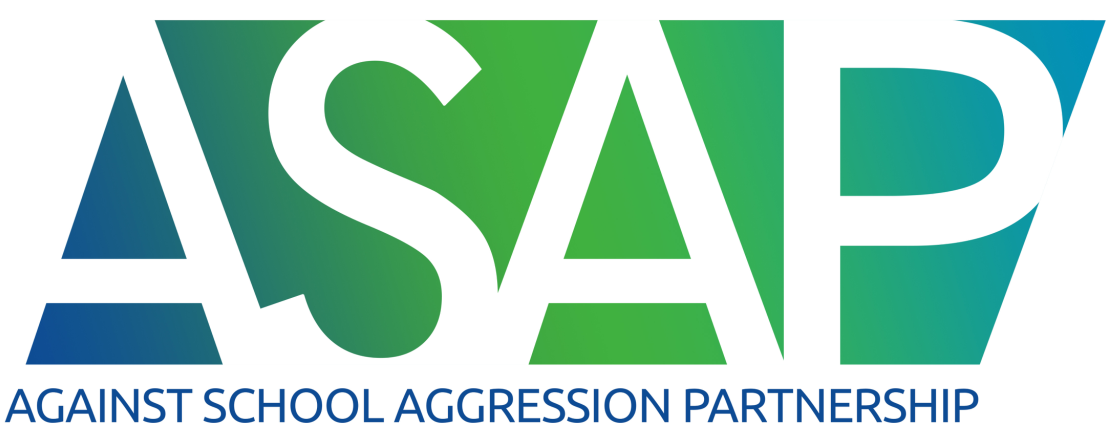 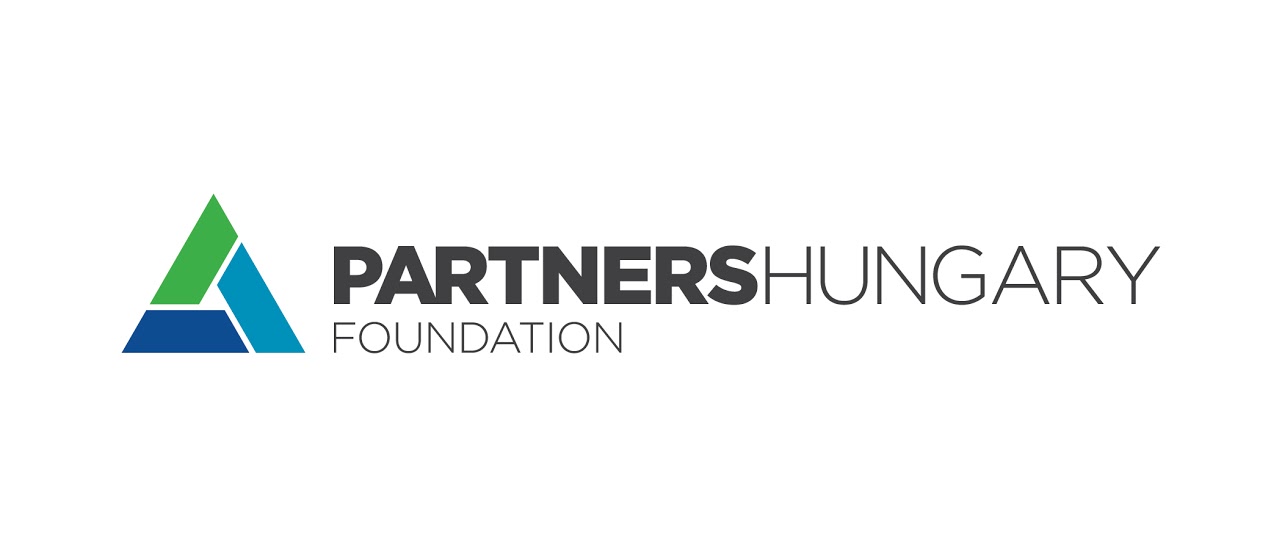 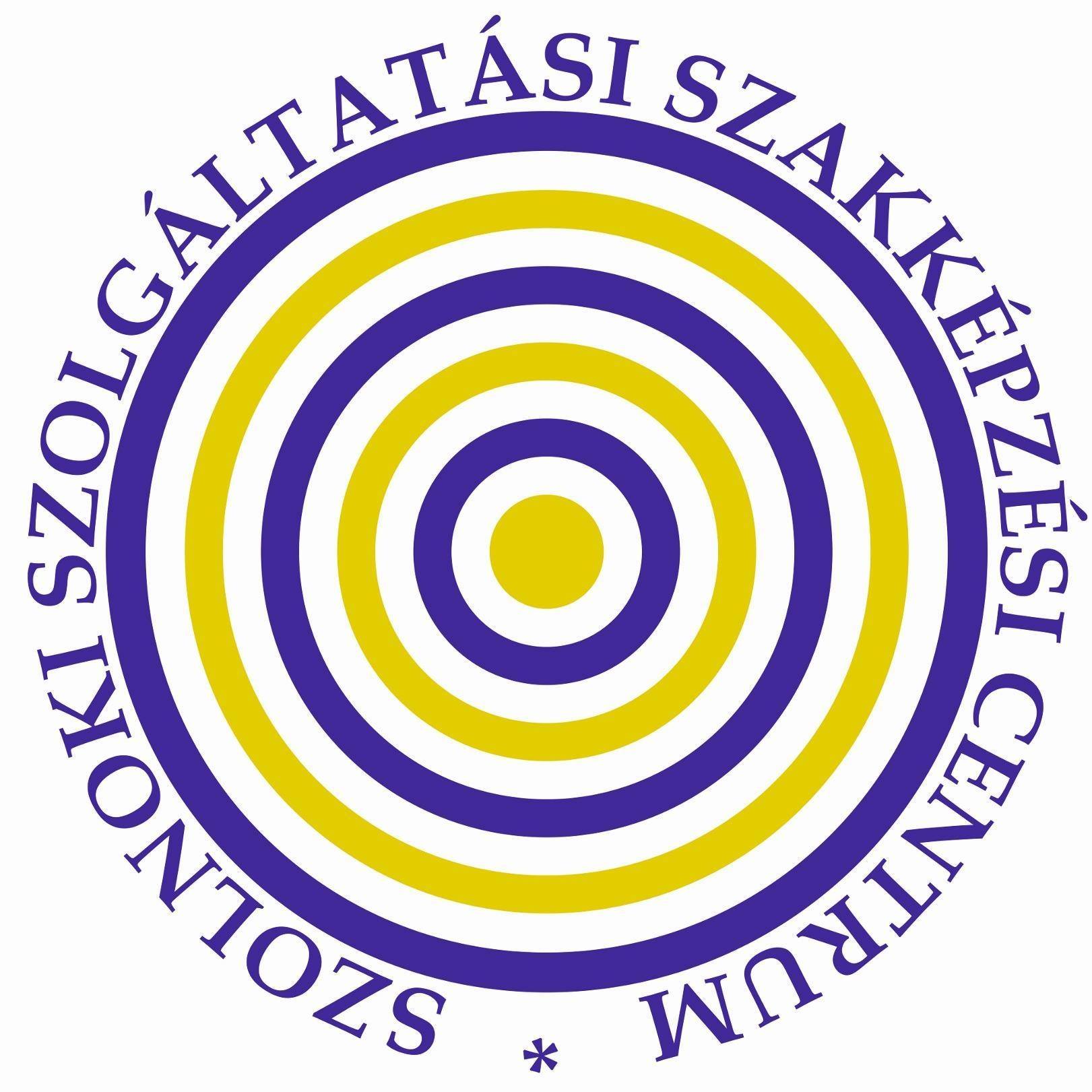 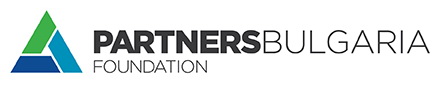 MIÉRT FONTOS AZ ISKOLAI AGRESSZIÓVAL FOGLALKOZNUNK?
Nemzetközi felmérések szerint minden 3. diák érintett 
A diákok 1/5-e nem mindig érzi magát biztonságban az iskolai környezetben, 
80%-uk nem érzi magát megbecsülve diáktársai és tanárai által. 
Szégyen övezi a témát
Utóhatások felnőttkorban
Ha nem teszünk semmit, az agresszió fenntartásához asszisztálunk
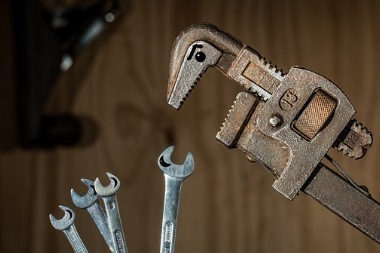 AGAINST SCHOOL AGGRESSION PARTNERSHIP
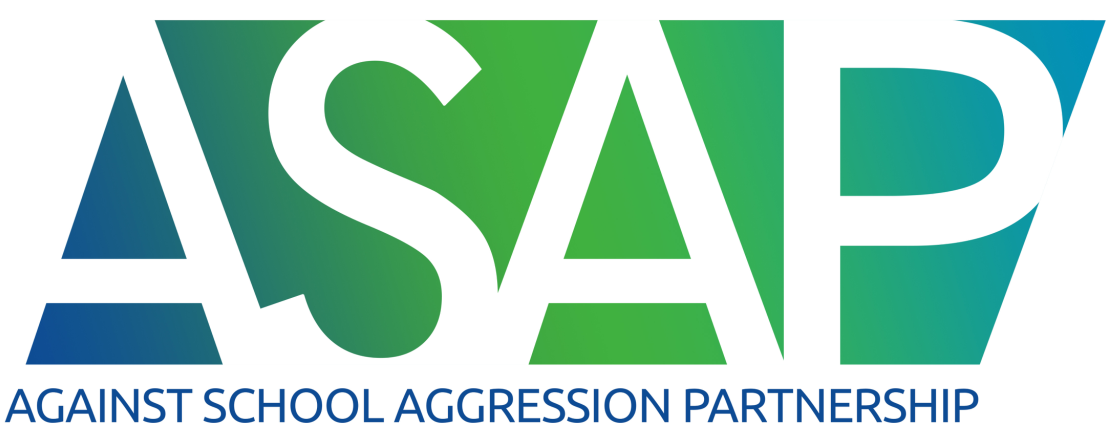 5
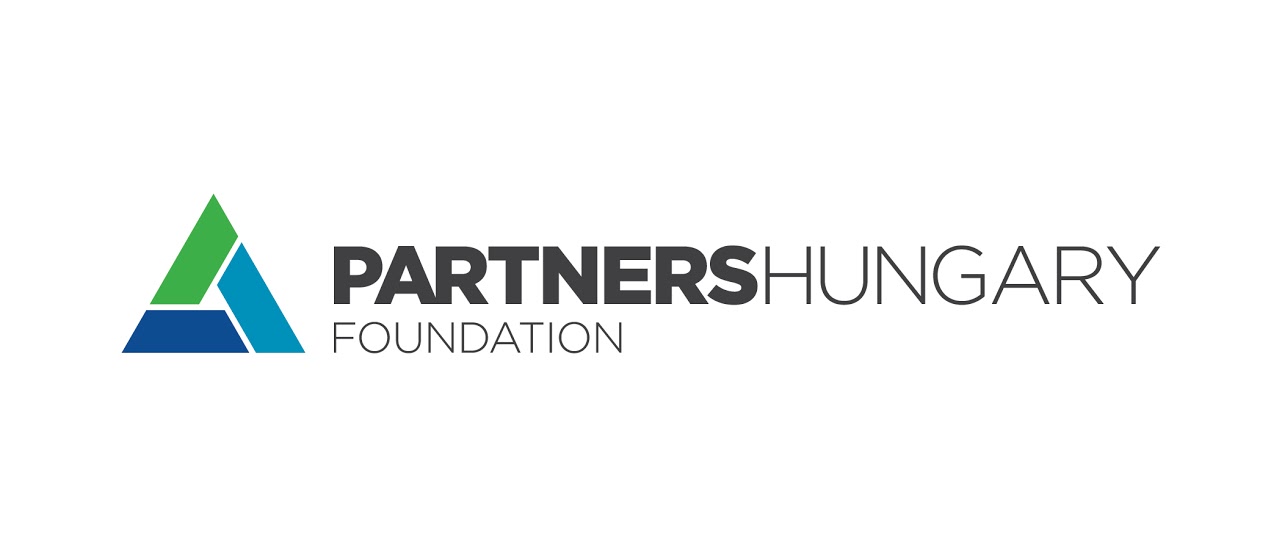 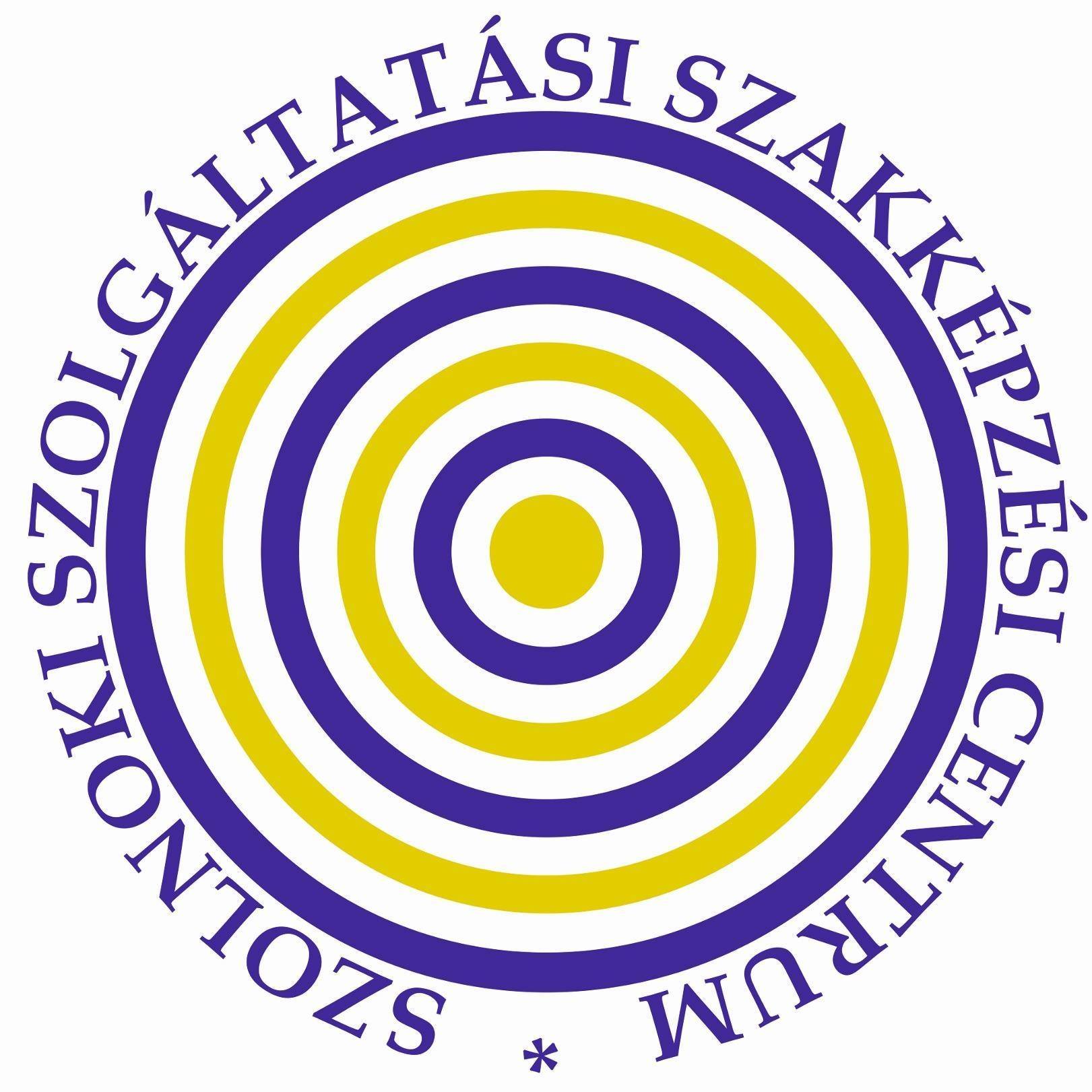 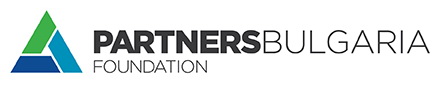 HISZÜNK A MEGELŐZÉS EREJÉBEN: EZ PROGRAMJAINK ALAPJA
Mitől lesz jó egy közösség? 
Az agresszió legjobb kezelése a megelőzés, amihez a kulcs az erős közösség, ahol közösen kialakított szabályok alapján működik az egyéni és a közös felelősségvállalás. 
Ennek kialakítására kínálunk programokat: óvodától a középiskoláig, 3-18 éves korig: Segítünk felismerni az agresszió, zaklatás, erőszak és konfliktusok természetét, folyamatait,és eszközt adunk megelőzésükhöz, kezelésükhöz. Megtanítjuk, hogyan lehet jól kezelni a konfliktusokat, hogy tanulási, fejlődési lehetőségként szolgáljanak  és a résztvevők kapcsolatai erősödhessenek általuk. 
Jelenleg  9 intézménnyel dolgozunk együtt (óvodák, általános,- és középiskolák).
Szülők és a tanárok részére egyaránt kínál megoldásokat.
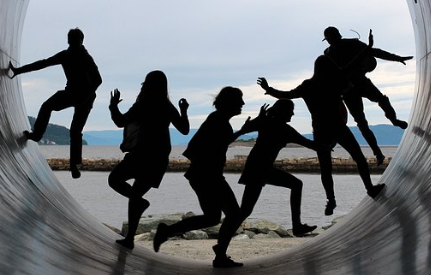 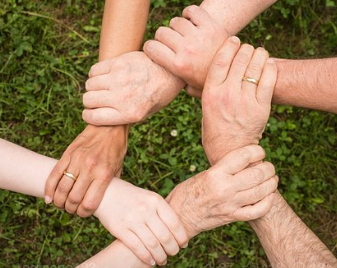 AGAINST SCHOOL AGGRESSION PARTNERSHIP
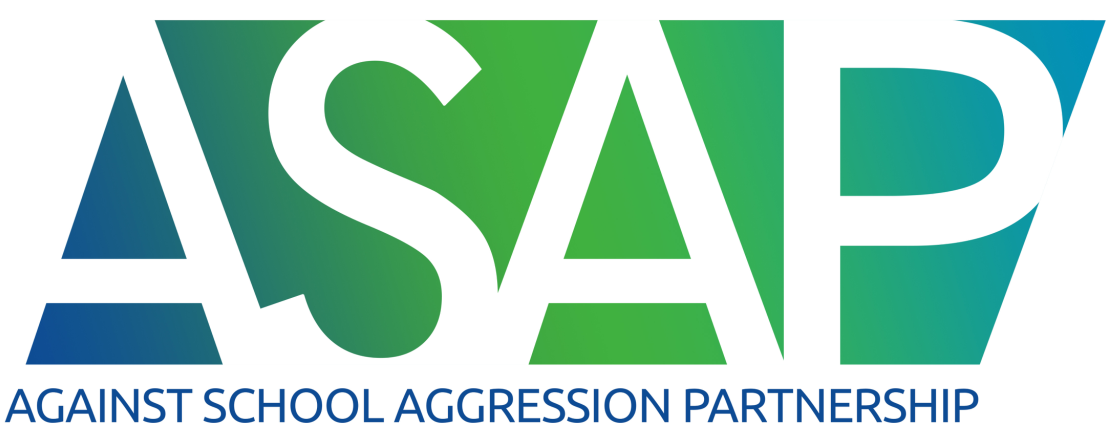 6
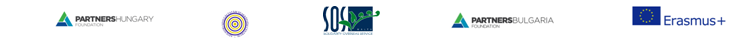 MIT CSINÁLUNK?
Előkészítés:
Elkötelezett szakmai csapatot hozunk létre
Feltérképezzük a helyzetet
Könnyen átvehető modellprogramot alkotunk
Iskolai helyzetfelmérést készítünk
Megvalósítás:
Közösségben tervezünk: akcióterv
Képzéseket tartunk
Mentoráljuk, kísérjük a folyamatot
Kézikönyvet készítünk: 9 esettanulmány
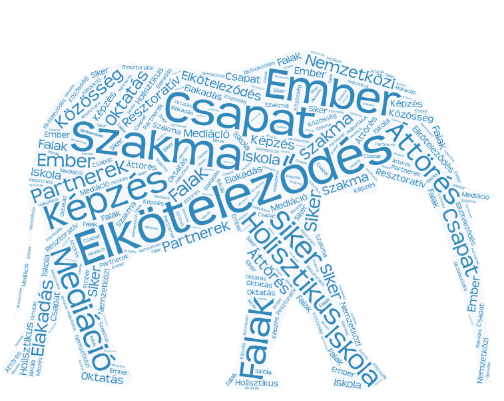 Against school aggression partnership
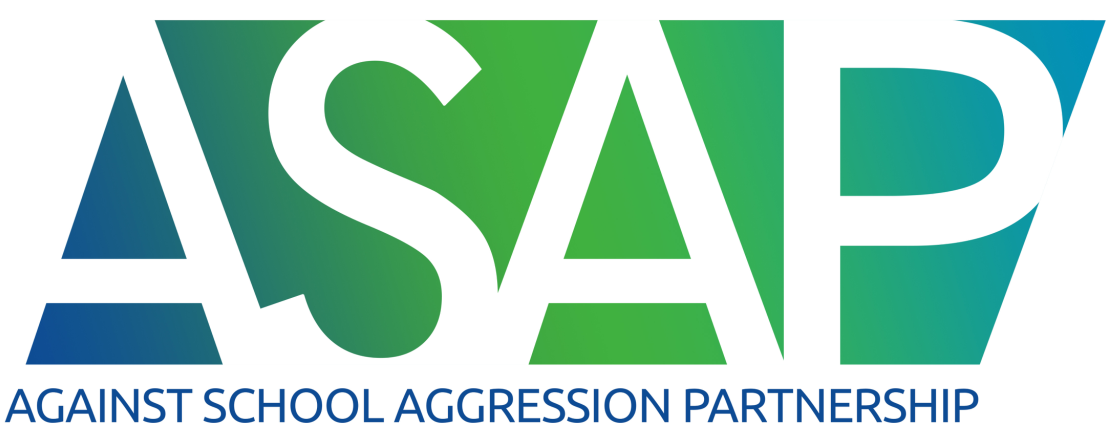 7
[Speaker Notes: Előkészítés: mi lesz jobb ettől? A témára fogékonyak behúzódnak, azt érzik, kitágul a tér. Megtaláljuk a támogatókat, látjuk, kiket lehet megnyerni. „Minden matekórámat nektek adom”
Megvalósítás: a képzésekre már azok jöttek, akik érdeklődtek „Hosszú évek óta nem érzem magam kiégve és várom a tanévet” házirend   Turza Adrienn 304659088
Bizony át lehet fordítani az ellenállást és a cinizmust.]
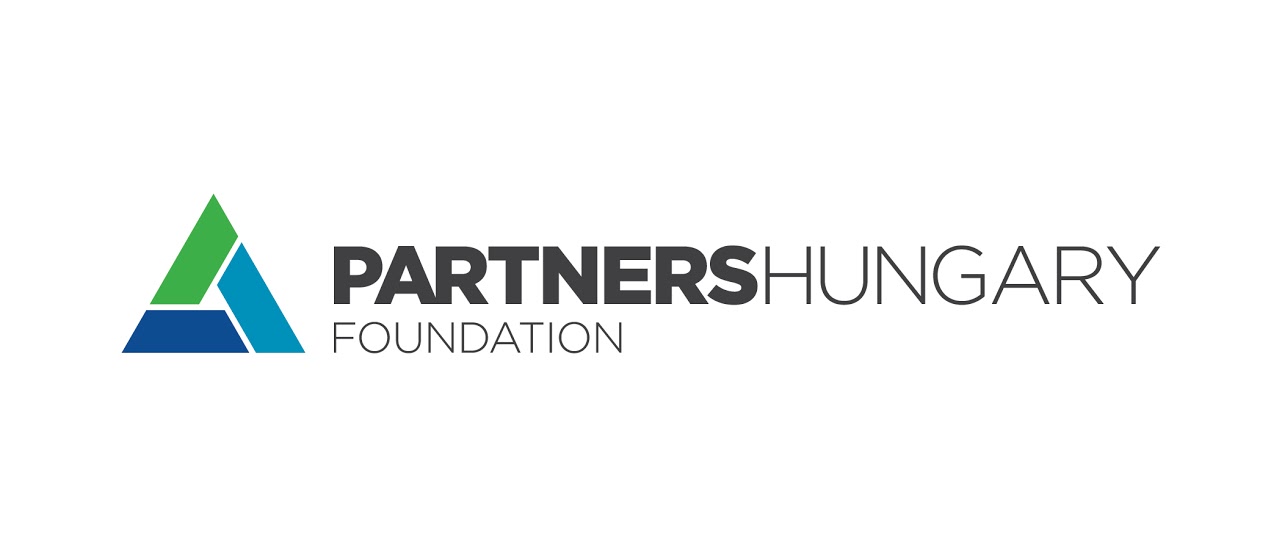 ÚJ TRÉNINGÜNK: MEDIÁCIÓ KISGYREKMEKEKKELÉRZELMEK, MEGÉRTÉS, KAPCSOLÓDÁS
Nem létezik abszolút igazság, illetve ha mégis, akkor a felek sokszor nem abban találnak nyugalmat, hanem ha megértik saját érzelmeiket, reakcióikat, és képessé válnak befogadni a másik fél szempontjait is.  A kapcsolódás és a valahová tartozás érzése egyfajta védőfaktor a nehéz társas helyzetekben.  Ezért, egy konfliktus során, az egyéni érzések mindig fontosak és érvényesek, amelyeket minősítés nélkül kell tudomásul vennünk; elismerésük a konfliktusok feloldásának első lépései. A strukturált, mediációs folyamat során, a mediátor a konfliktus résztvevőit a saját megoldásaik kidolgozására bátorítja.
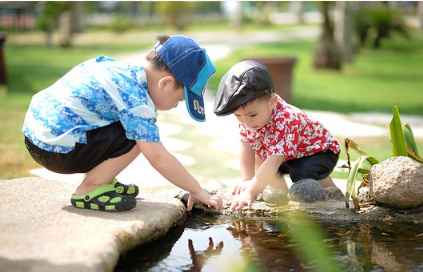 8
A TRÉNING CÉLJA
A konfliktusok eszkalálódásának megelőzés e,az érzelmi egészségességet promotáló környezet létrehozásával
 A gyermekek érzelmi tudatosságának, valamint a szociális és érzelmi intelligencia fejlesztése
 A társas helyzetekben előforduló konfliktusok kezelése, kisgyerekekre szabott mediációs módszertannal.
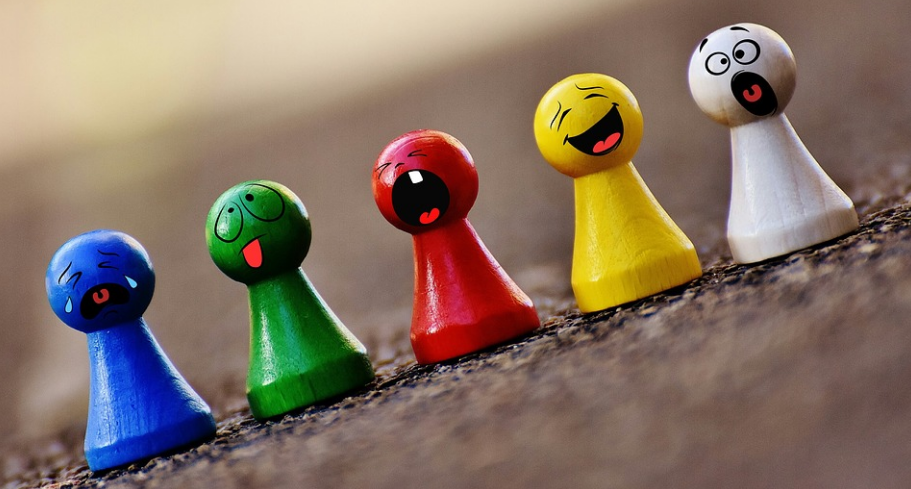 9
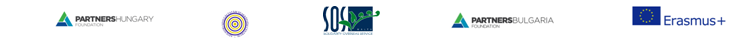 Együtt. Működünk – resztoratív és mediációs példák a gyakorlatból
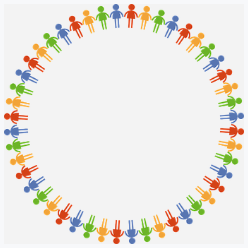 „Olyan, mintha már megbeszéltük volna, aztán kiderül, hogy mégsem, aztán tovább kérdezek, … és akkor wow, magic, végre megértjük egymást” (Böbi, 17)

„Eddig odacsaptam volna, ha felnyomják az agyam, de a mediációs képzés segített abban, hogy lépjek előbb egyet hátra, vegyek két mély levegőt, és inkább kérdéseket tegyek fel” (Kriszti, 16)
Against school aggression partnership
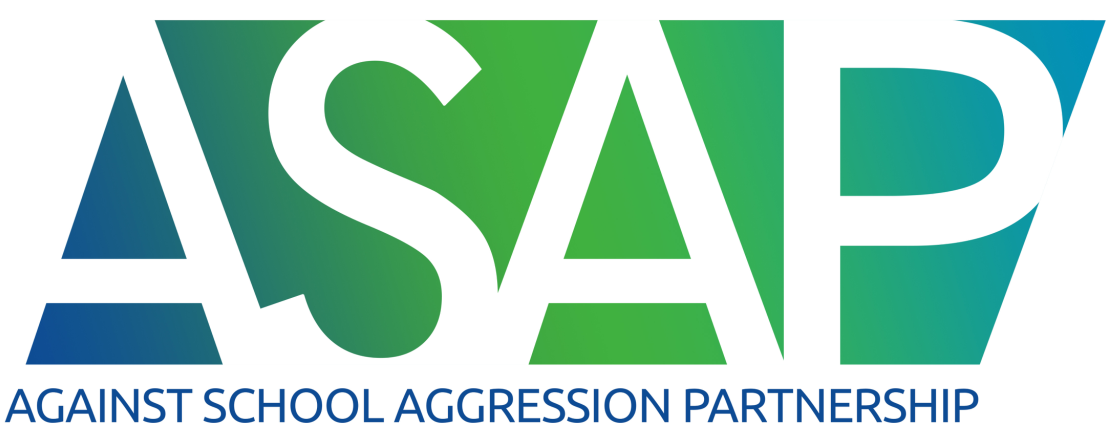 10
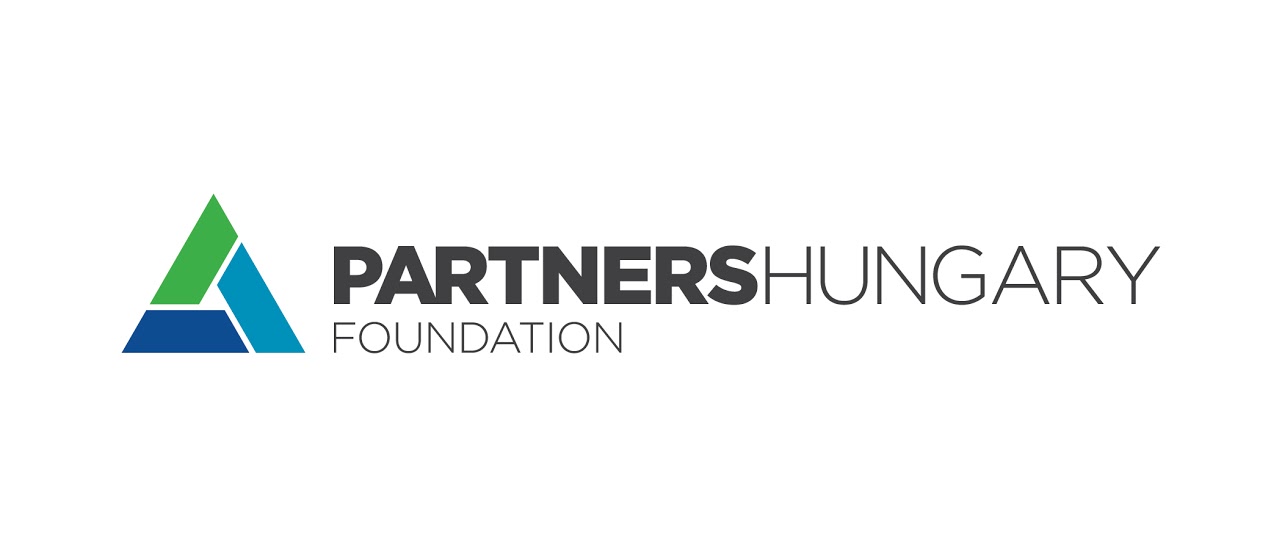 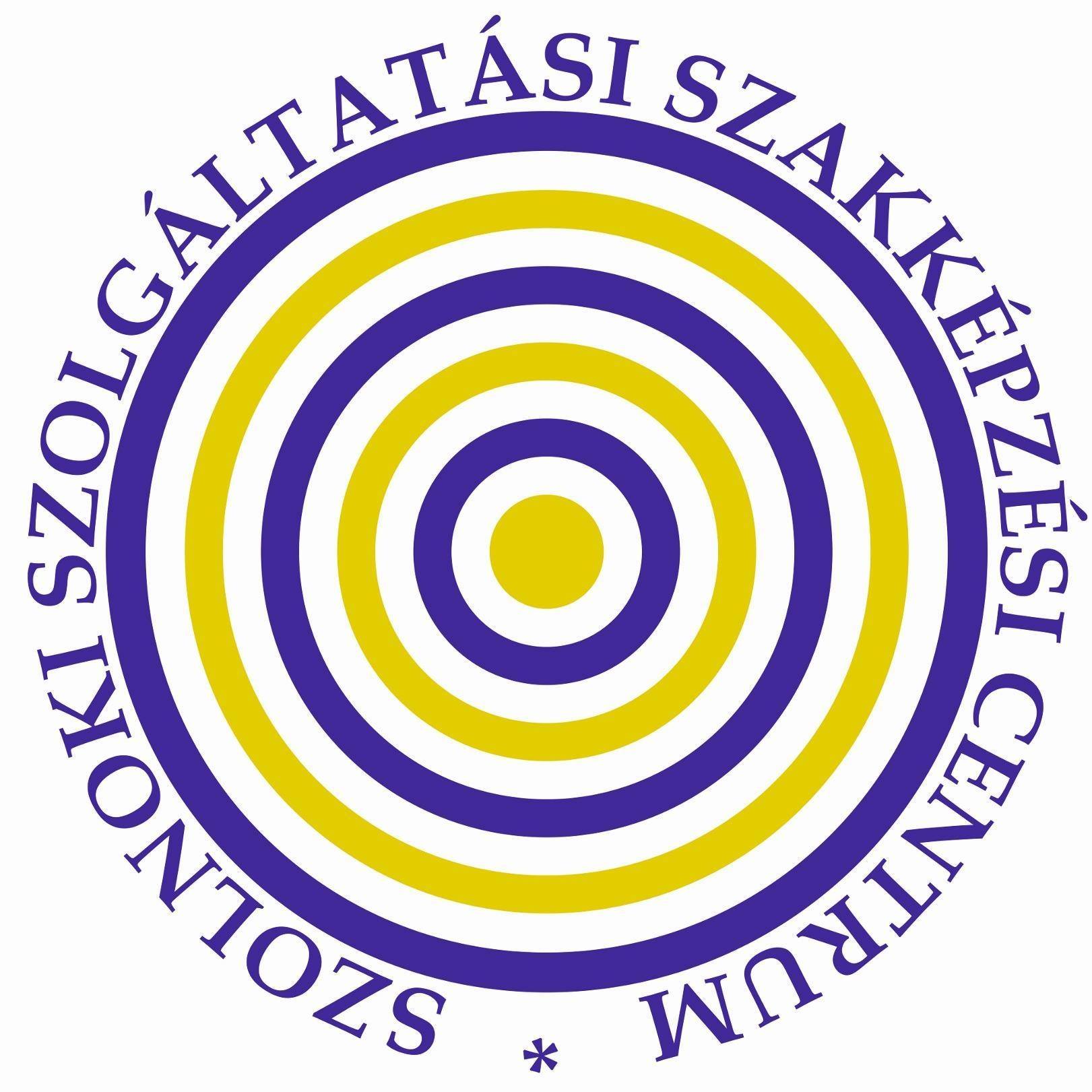 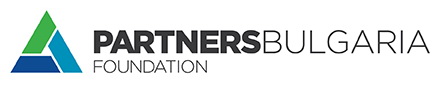 EGYÜTT KÖNNYEBB: KAPCSOLÓDJUNK ÖSSZE
Facebook:
https://www.facebook.com/PartnersHungary/
www.partnershungary.hu

Keressen bennünket!
asap@partnershungary.hu
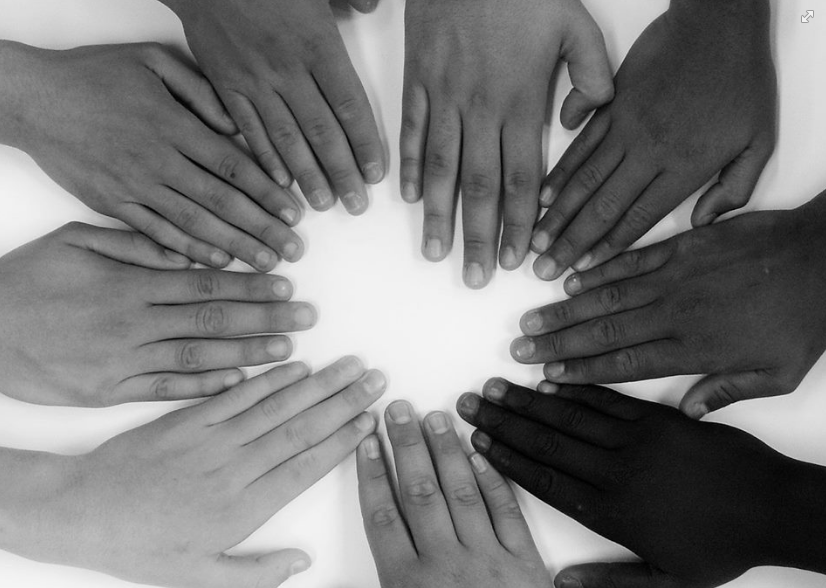 AGAINST SCHOOL AGGRESSION PARTNERSHIP
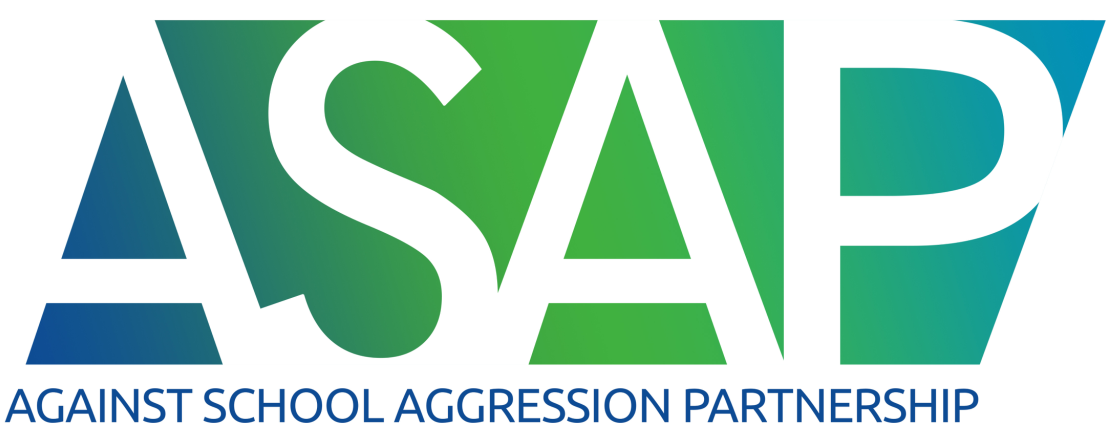 11